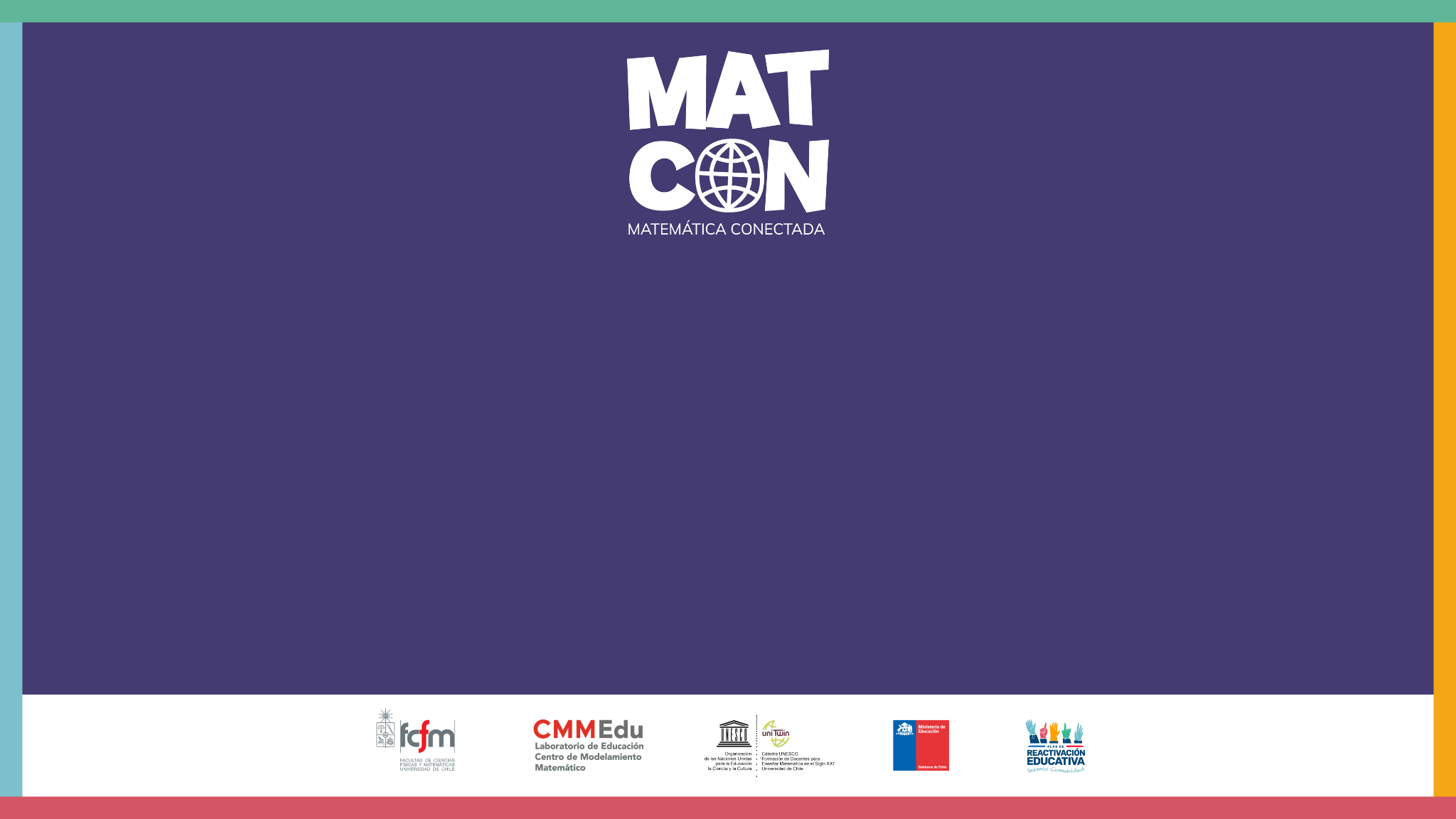 El libro de arena
El libro de arena
Revisemos el video “El libro de arena”.
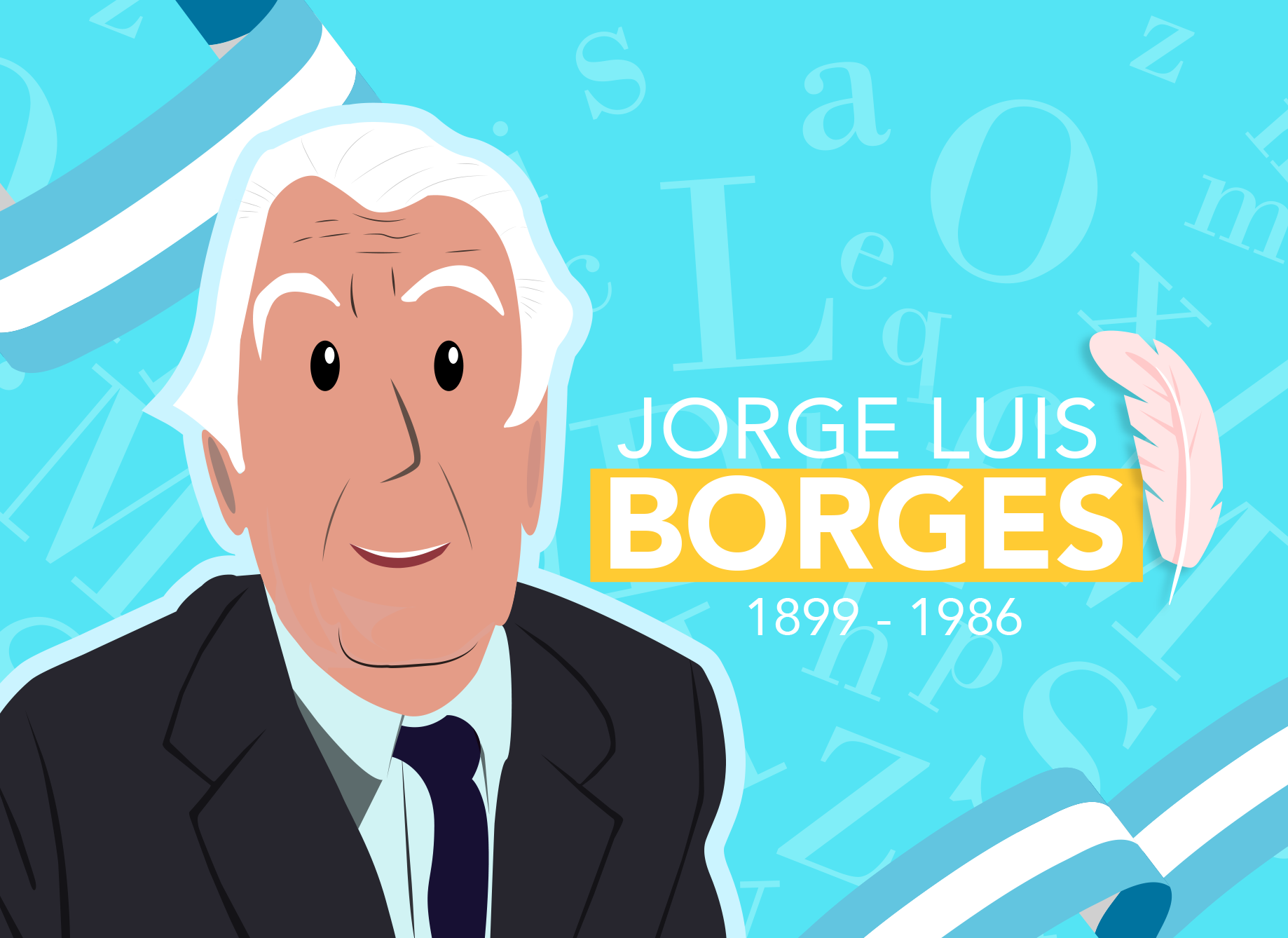 [Speaker Notes: *Observación para el docente → Si tiene el video descargado en su computador, puede editar la presentación para generar un hipervínculo al video desde la diapostiva]
El libro de arena
¿De qué trata el cuento “El libro de Arena”?

¿Cuál es el dilema que enfrenta el protagonista?

¿Por qué el protagonista no puede llegar ni a la primera ni a la última hoja del libro?
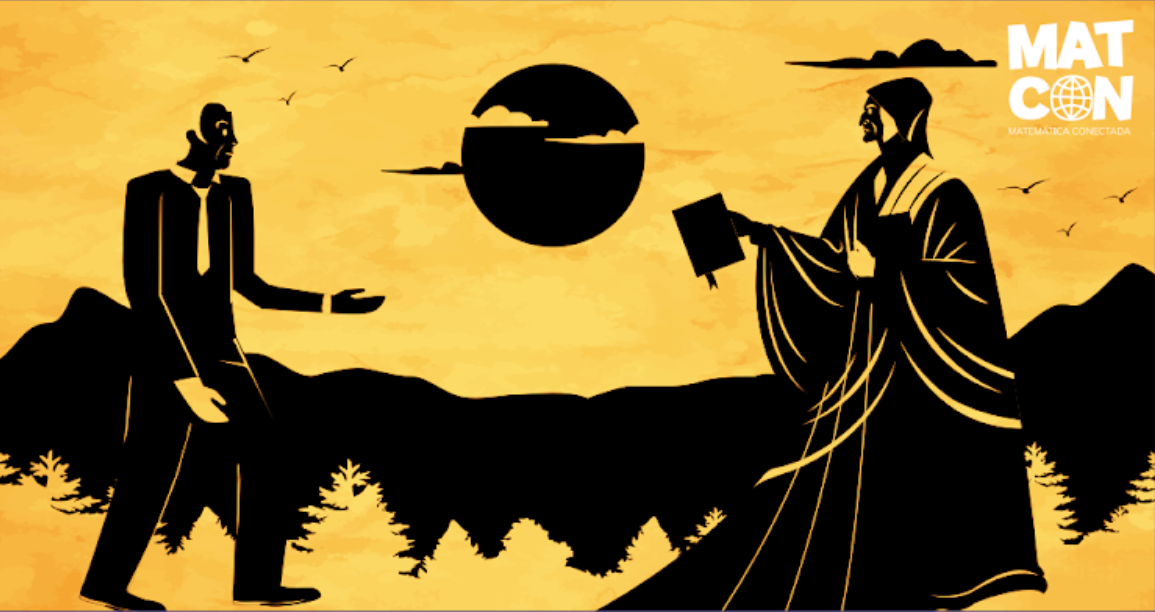 [Speaker Notes: *Observación para el docente → Si tiene el video descargado en su computador, puede editar la presentación para generar un hipervínculo al video desde la diapostiva]
Algunas reflexiones
Es imposible acceder a la primera página del libro debido a que, cada vez que uno intenta acercarse, aparecen varias hojas. Lo mismo ocurre cuando se intenta llegar a la última hoja.

El protagonista no logra convencerse de la imposibilidad de llegar a la primera y a la última hoja. Sin embargo, el vendedor afirma que "No puede ser, pero es".

El vendedor asegura que el libro es infinito, ninguna hoja es la primera ni ninguna la última.
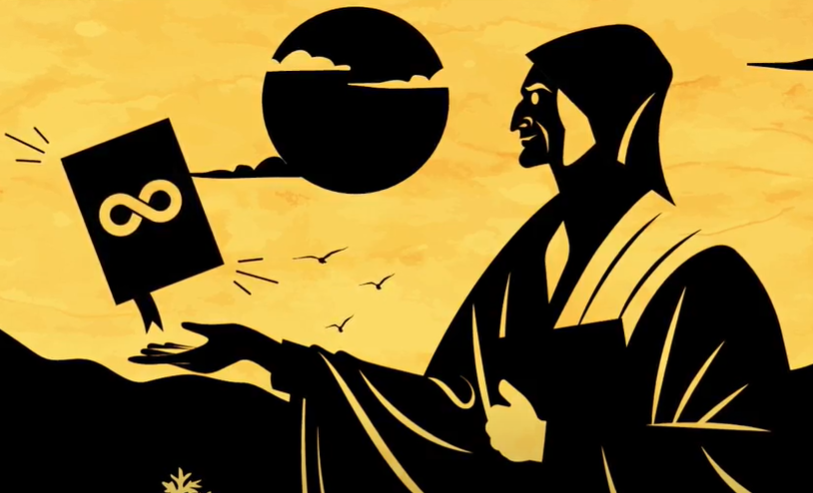 Suposiciones relevantes
Consideremos que el libro de arena tiene las siguientes propiedades: 
Cada hoja tiene una hoja inmediatamente anterior y una inmediatamente posterior.
Dadas dos hojas del libro, siempre se puede llegar de una a la otra pasando páginas.
Actividad 1
Consideremos las hojas del libro de arena como si fueran números, de modo que:
 
Cada hoja se corresponde con un número distinto.
Si una hoja está antes que otra, le corresponde un número menor. 

¿Es posible hacer esto usando los números naturales? Justifica.
Actividad 1
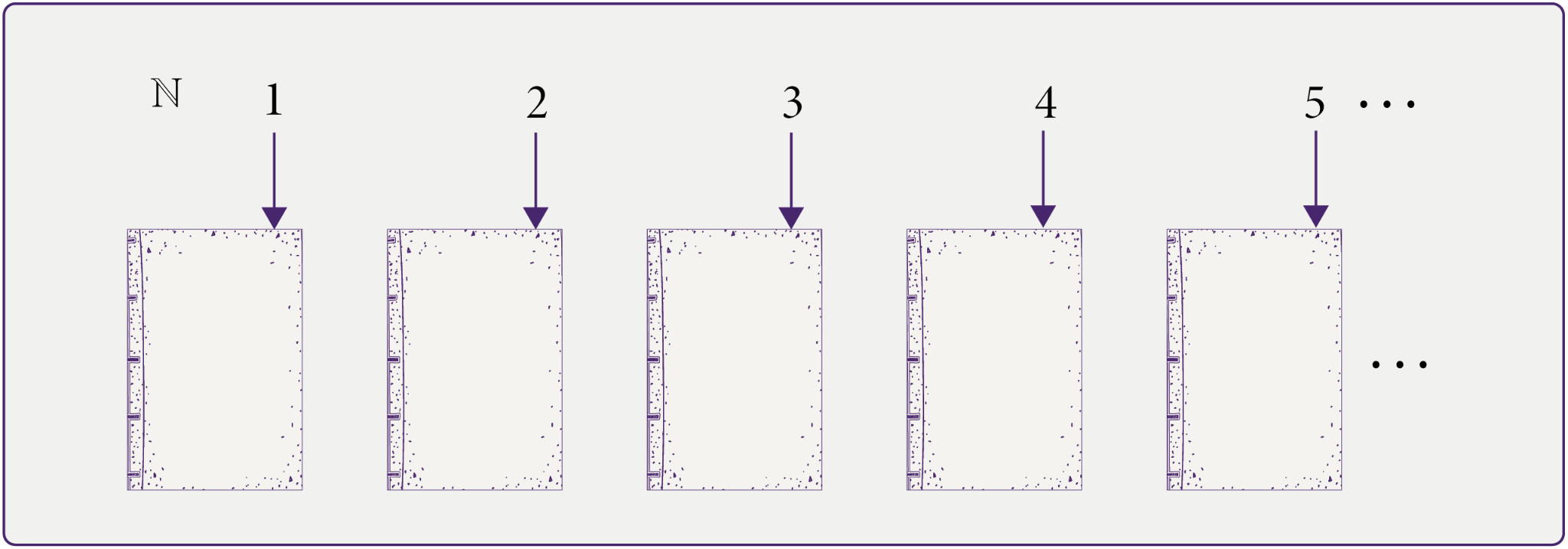 Los números naturales tienen primer elemento, lo que contradice al vendedor y por tanto, no es posible relacionar las hojas del libro de arena con los números enteros.
Actividad 2
Al igual que en la actividad anterior, consideremos las hojas del libro de arena como si fueran números, de modo que:
 
Cada hoja se corresponde con un número distinto.
Si una hoja está antes que otra, le corresponde un número menor. 

¿Es posible hacer esto usando los números enteros? Justifica.
Actividad 2
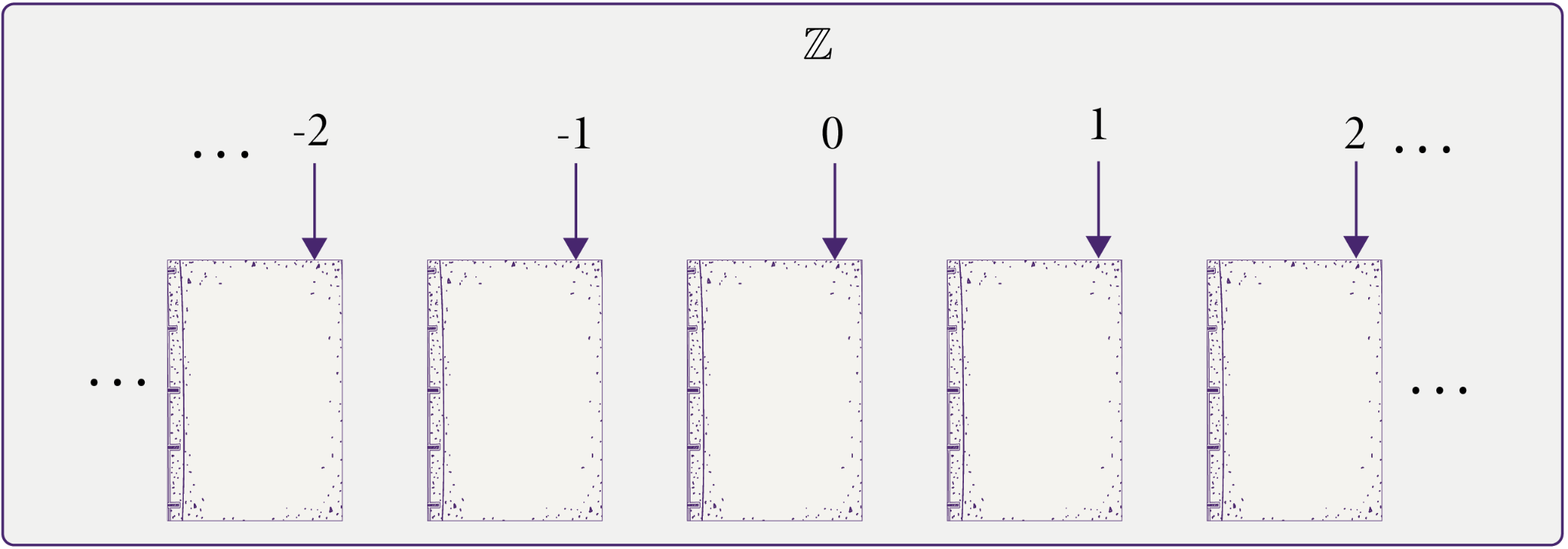 Los números enteros no tienen primer ni último elemento, y por tanto, si asignamos estos números a las hojas de un libro, obtendremos un libro infinito donde ninguna página sería considerada como la primera o la última.
Actividad 2
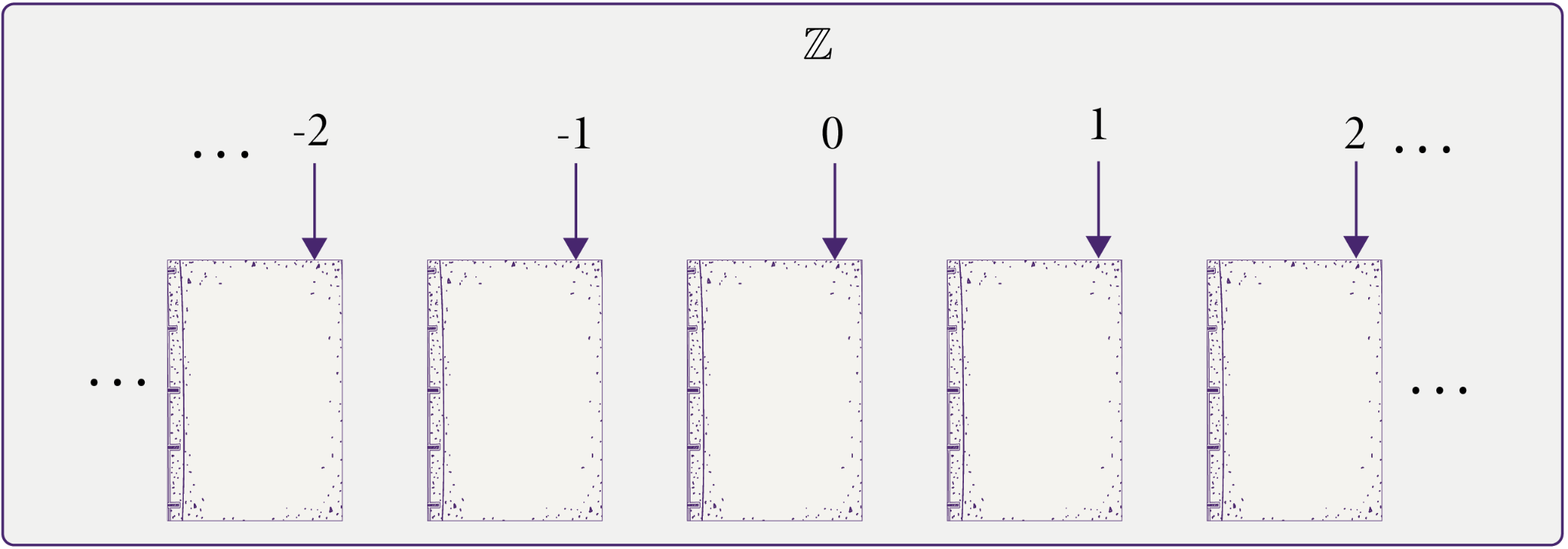 El supuesto de que cada hoja del libro de arena tiene una hoja anterior y una siguiente, nos permite asociarlas con los números enteros. Además, como siempre se puede pasar de una hoja del libro a otra, cada hoja se asocia a un número entero.
Actividad 3
Pensemos ahora en un libro imaginario en el que todas sus hojas se pueden etiquetar de la siguiente forma: 

Abrimos este libro en cualquier hoja, y le asignamos el 1, a la anterior el número     , a la anterior a esa el número     , y así sucesivamente.
Con este procedimiento estamos etiquetando solo la hoja que escogimos y las anteriores. Después veremos cómo etiquetar las hojas posteriores.
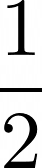 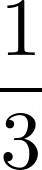 Actividad 3
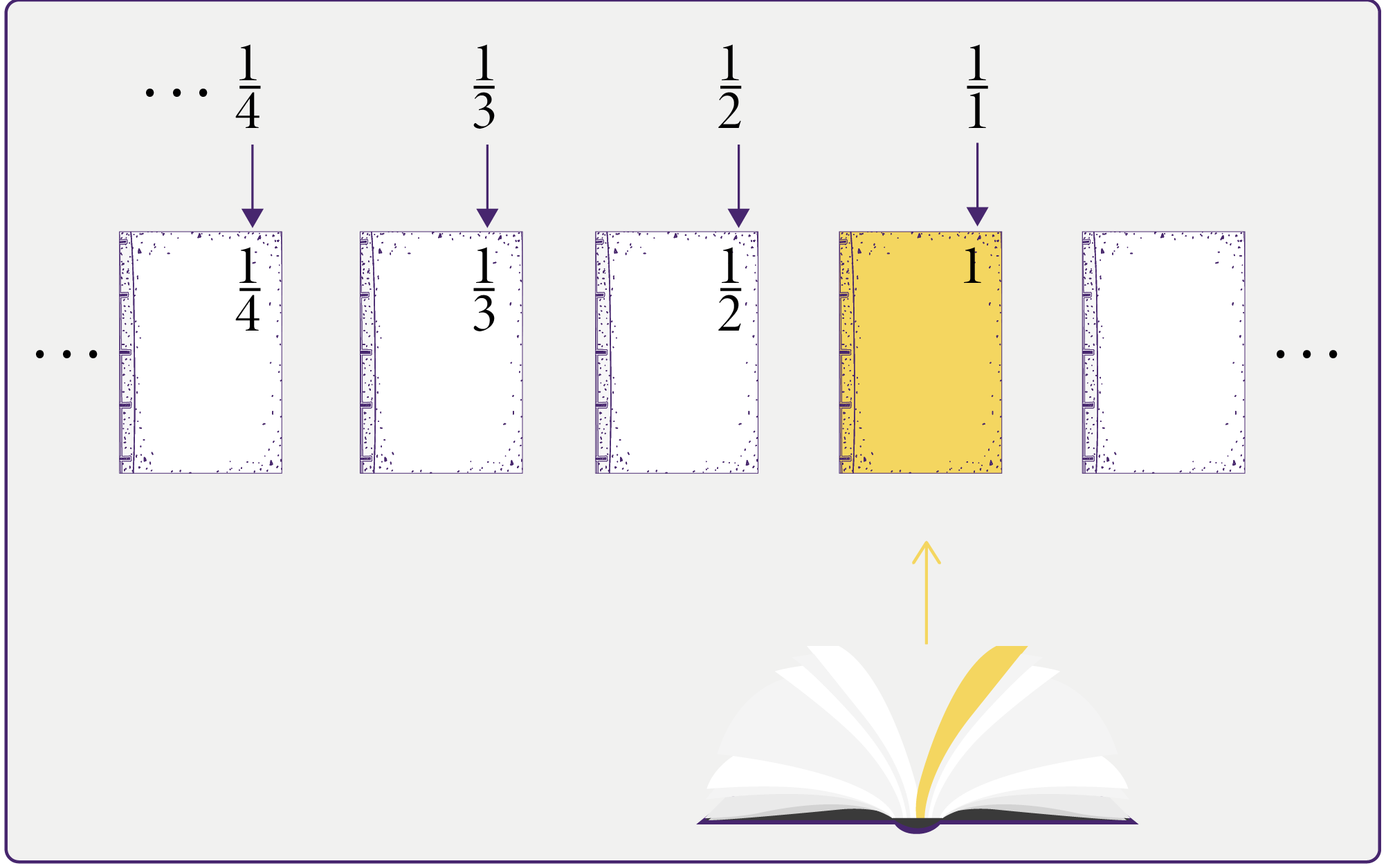 Actividad 3
Actividad 3
Actividad 3
Actividad 4
Actividad 4
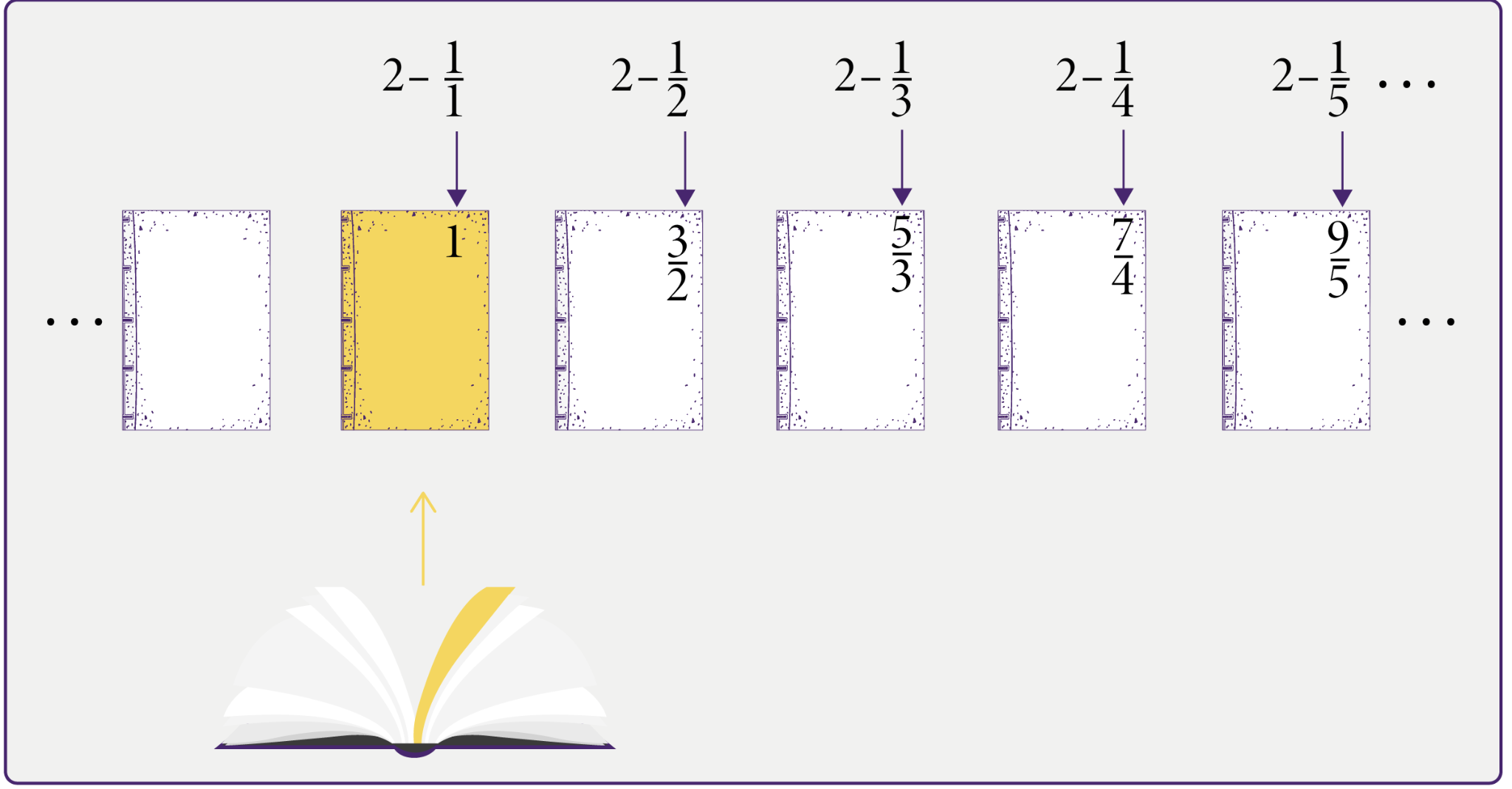 Actividad 4
Actividad 4
Actividad 4
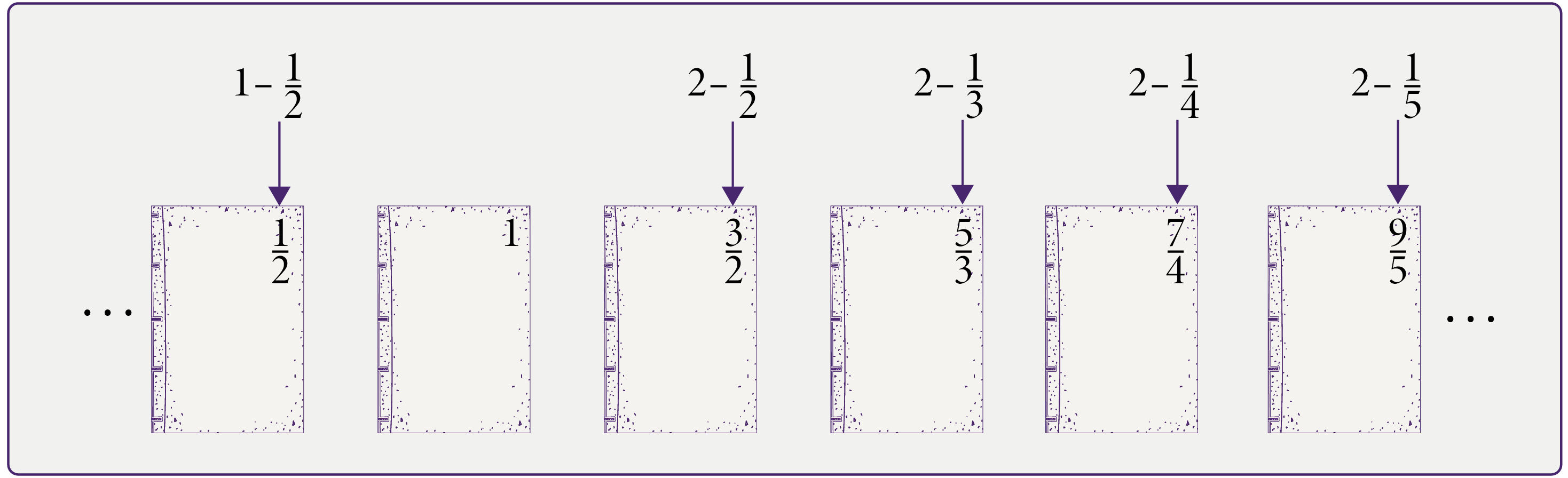 Actividad 4
Conclusiones
Para etiquetar las hojas del libro usamos los términos de dos sucesiones de números reales:
Conclusiones
Los términos de la sucesión           se acercan tanto como se quiera a 0 sin alcanzarlo nunca. Este comportamiento se puede expresar con el siguiente lenguaje y notación:
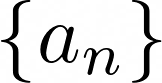 Conclusiones
Los términos de la sucesión           se acercan tanto como se quiera a 2 sin alcanzarlo nunca. Este comportamiento se puede expresar con el siguiente lenguaje y notación:
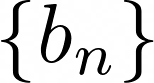 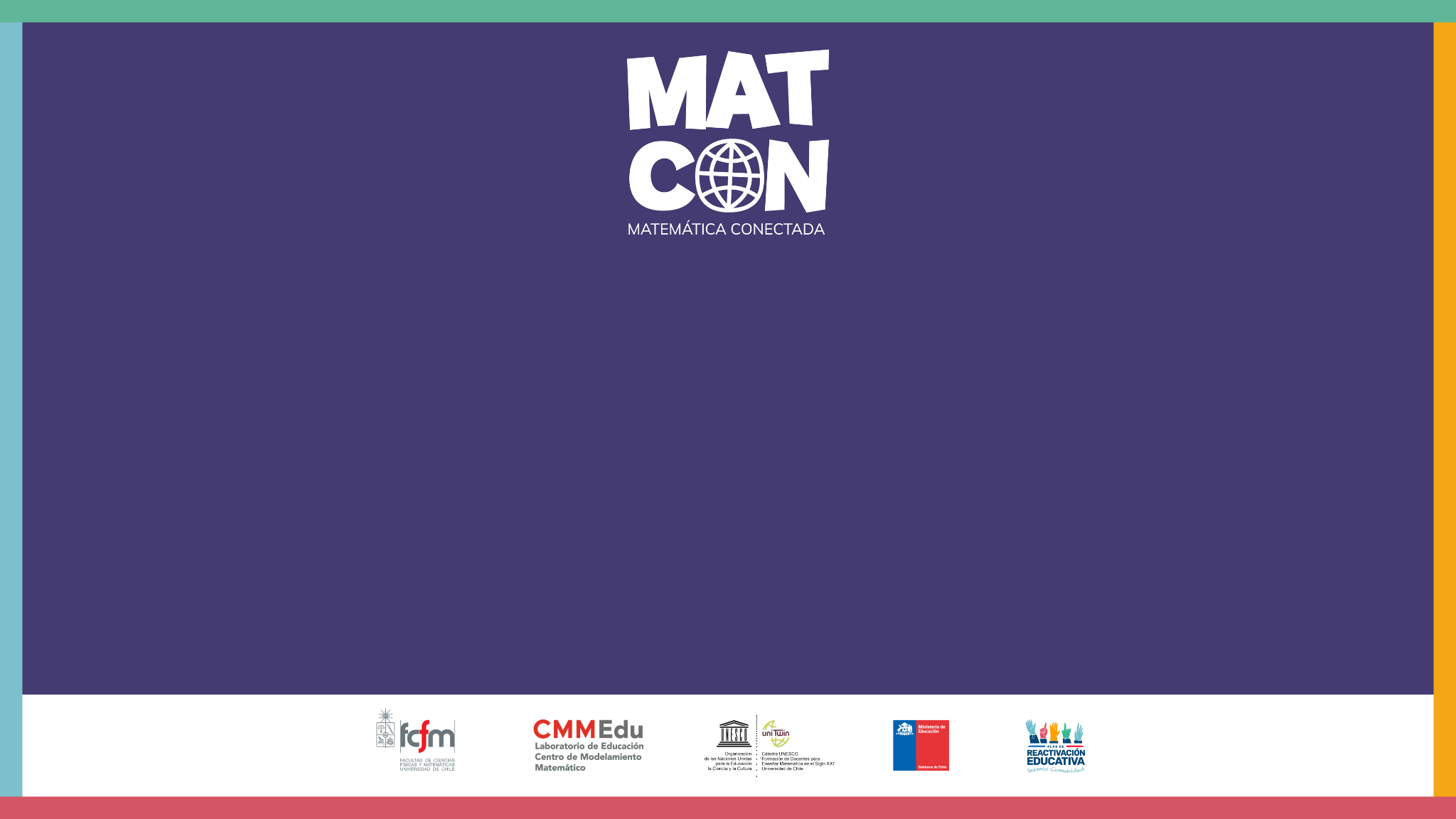 El libro de arena